Figure 3. Brain activity contrast for the group-level hemoglobin signals during the working memory blocks minus the ...
Cereb Cortex, Volume 26, Issue 6, June 2016, Pages 2790–2799, https://doi.org/10.1093/cercor/bhv139
The content of this slide may be subject to copyright: please see the slide notes for details.
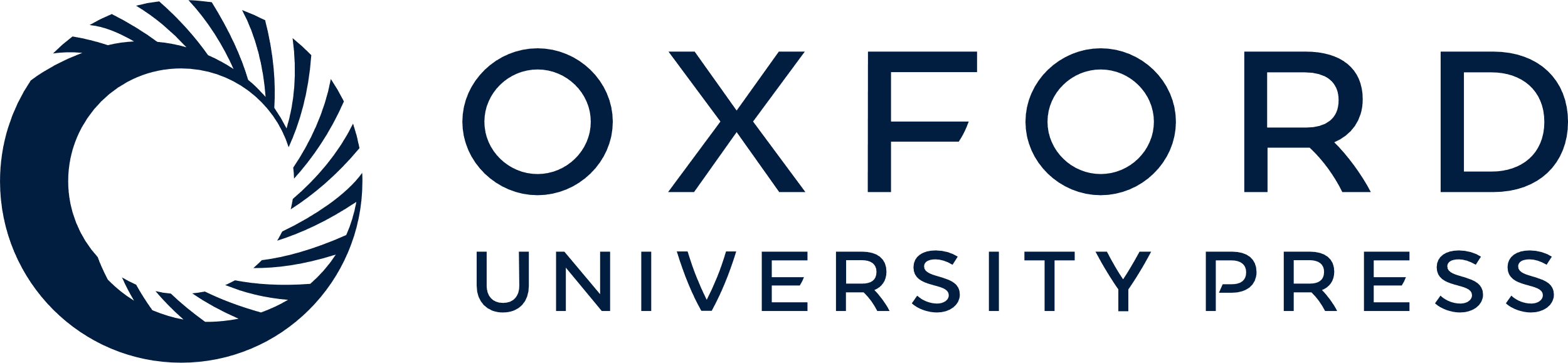 [Speaker Notes: Figure 3. Brain activity contrast for the group-level hemoglobin signals during the working memory blocks minus the rest blocks. The color of each line indicates the T-statistic for the comparison of the 2 conditions in the general linear model for each fNIRS source–detector pair. The approximate locations of the closest international 10–20 coordinates to the fNIRS probe are shown. Oxy- and deoxyhemoglobin signals are shown in top and bottom panels, respectively.


Unless provided in the caption above, the following copyright applies to the content of this slide: © The Author 2015. Published by Oxford University Press. All rights reserved. For Permissions, please e-mail: journals.permissions@oup.com]